Правила поведения учащихся МАОУ СОШ №279
Автор: Социальный педагог Федотовская Елена Александровна
ПОВЕДЕНИЕ – это зеркало, в котором каждый показывает своё лицо.
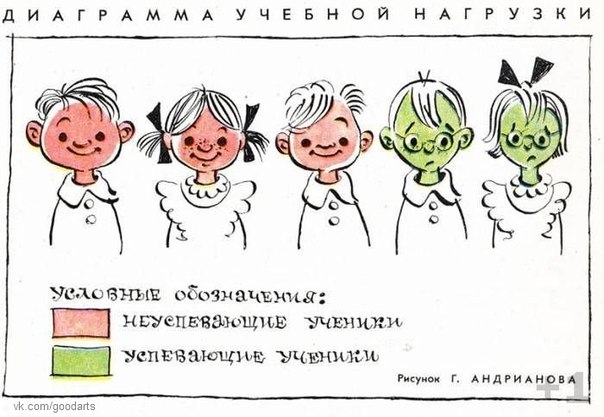 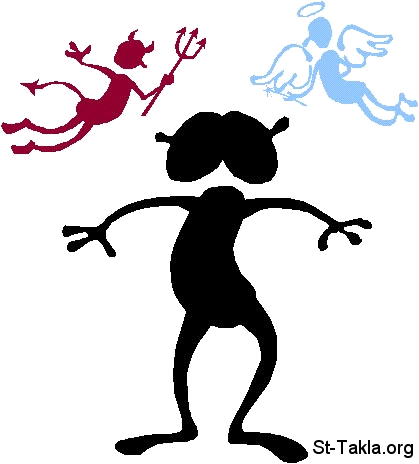 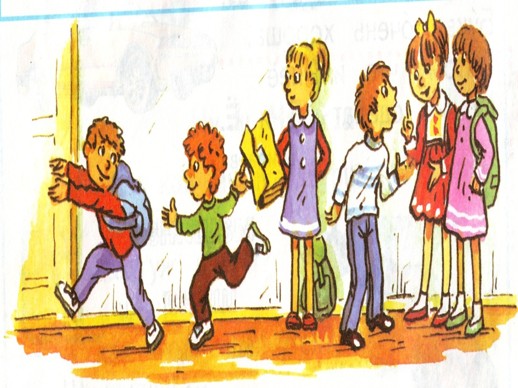 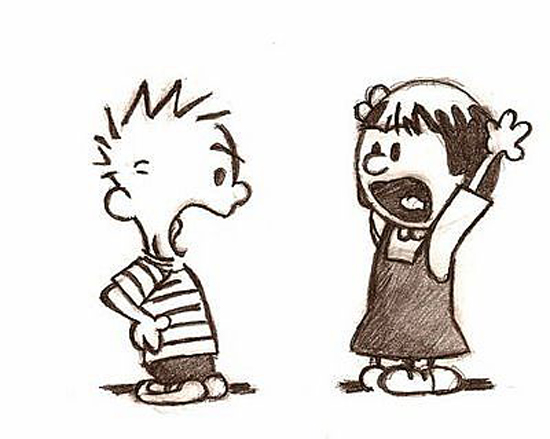 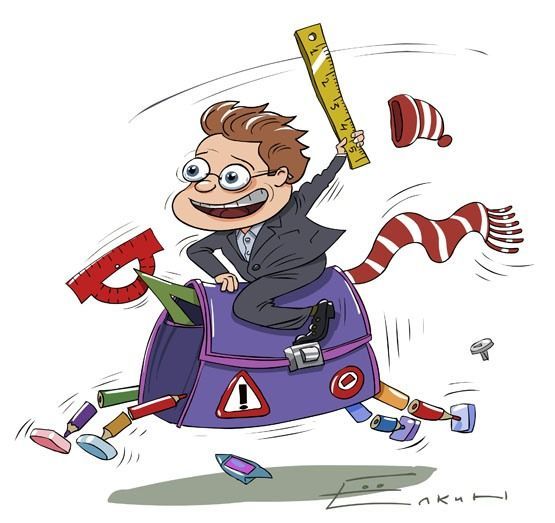 КЛАСС – это объединение людей, где «Я» каждого превращается в общее «МЫ»









Поступай по отношению к другим так, как ты бы хотел, чтобы поступили по отношению к тебе!
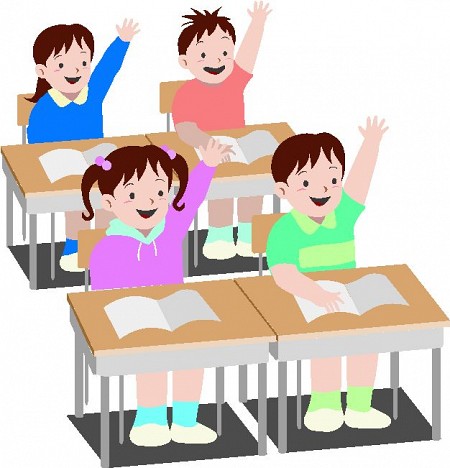 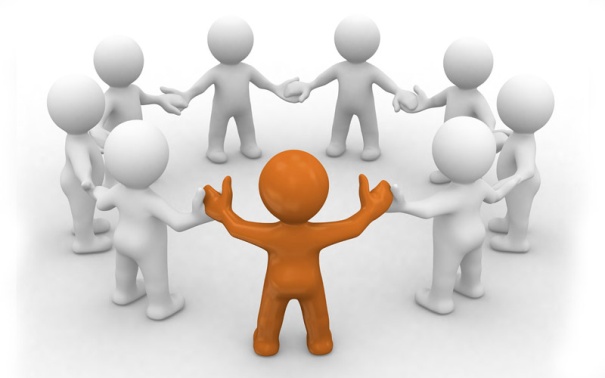 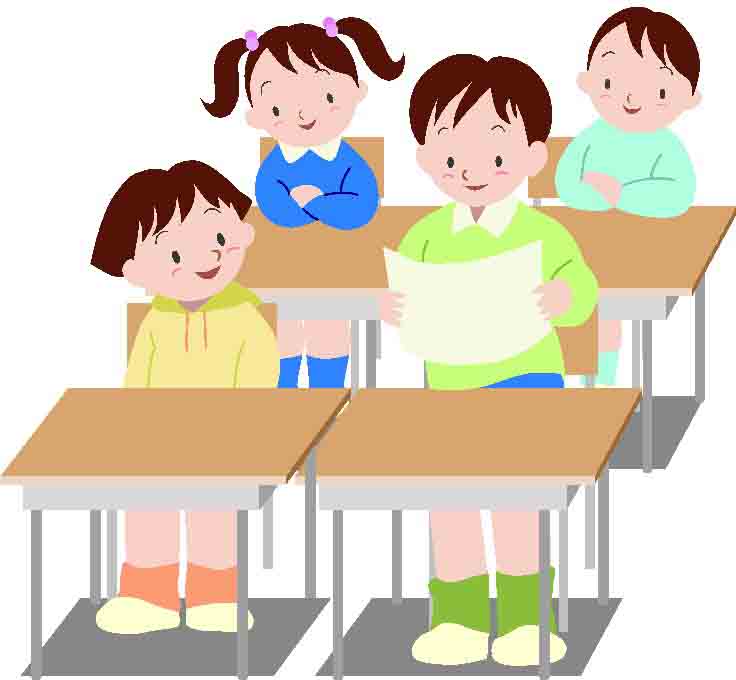 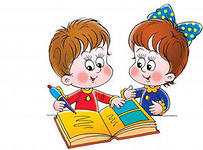 Вежливость, доброжелательность, дружелюбие в отношениях должны быть взаимными, то есть исходить от каждого. Вырабатывайте в себе такие качества!
Не допускайте ссор, криков, драк, обид, брани, угроз. Это унижает человека.
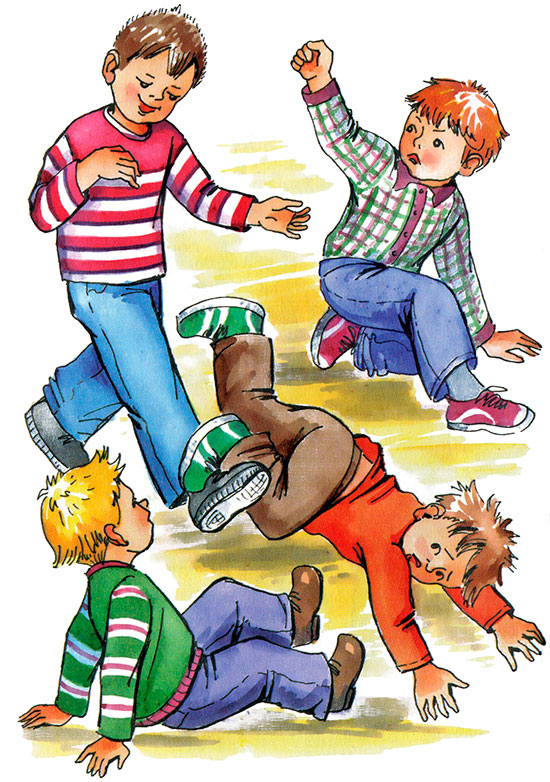 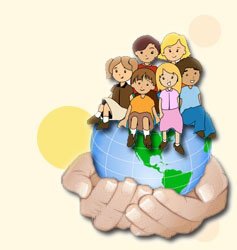 Дорожи своей честью, честью семьи, школы. Удерживай своих товарищей от плохих поступков.
Помогай младшим, незащищенным, будь справедлив.
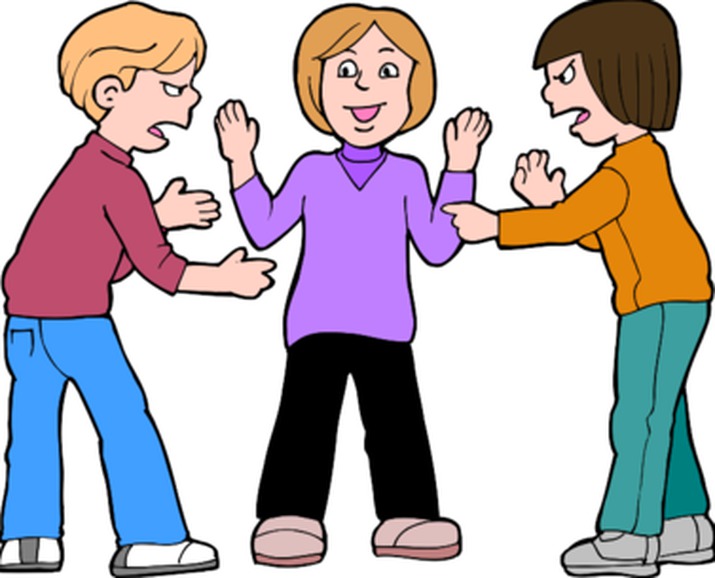 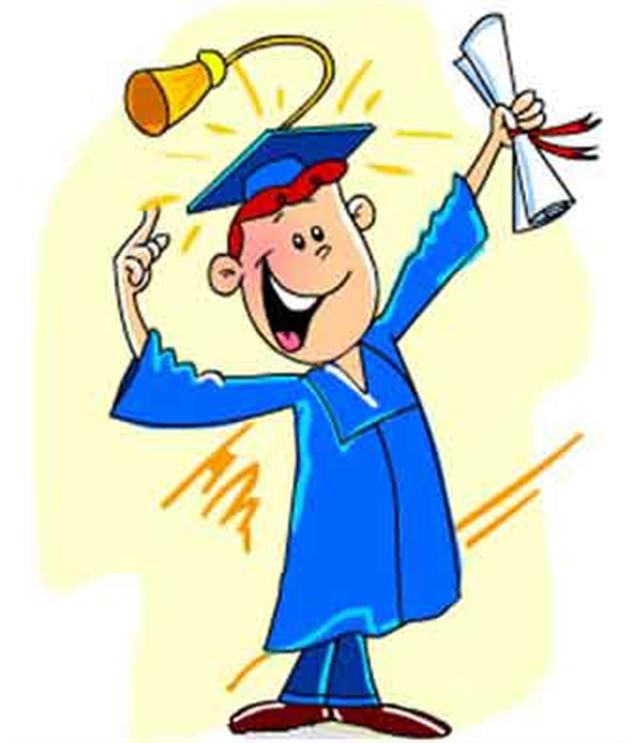 Пословицы о культуре поведения:
Не дорог подарок – дорога любовь.
Слово-серебро, молчание-золото.
По одежде не суди, по делам гляди.
О пустяках спорить- дело упустить.
От слова спасенье, и от слова погибель.
От одного слова, да навек ссора.
У себя как хочет, а в гостях как велят.
На незваного гостя не припасена и ложка.
Хоть не богат, а гостям рад.